VI  SAVJETOVANJE CG KO CIGRE
POLARIZACIJA ELEKTRIČNOG I MAGNETSKOG 
POLJA DALEKOVODA

Milutin Ostojić


BEČIĆI, 14-17 maj 2019. godine
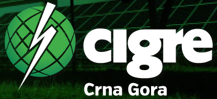 PRORAČUN JAČINE ELEKTRIČNOG POLJA
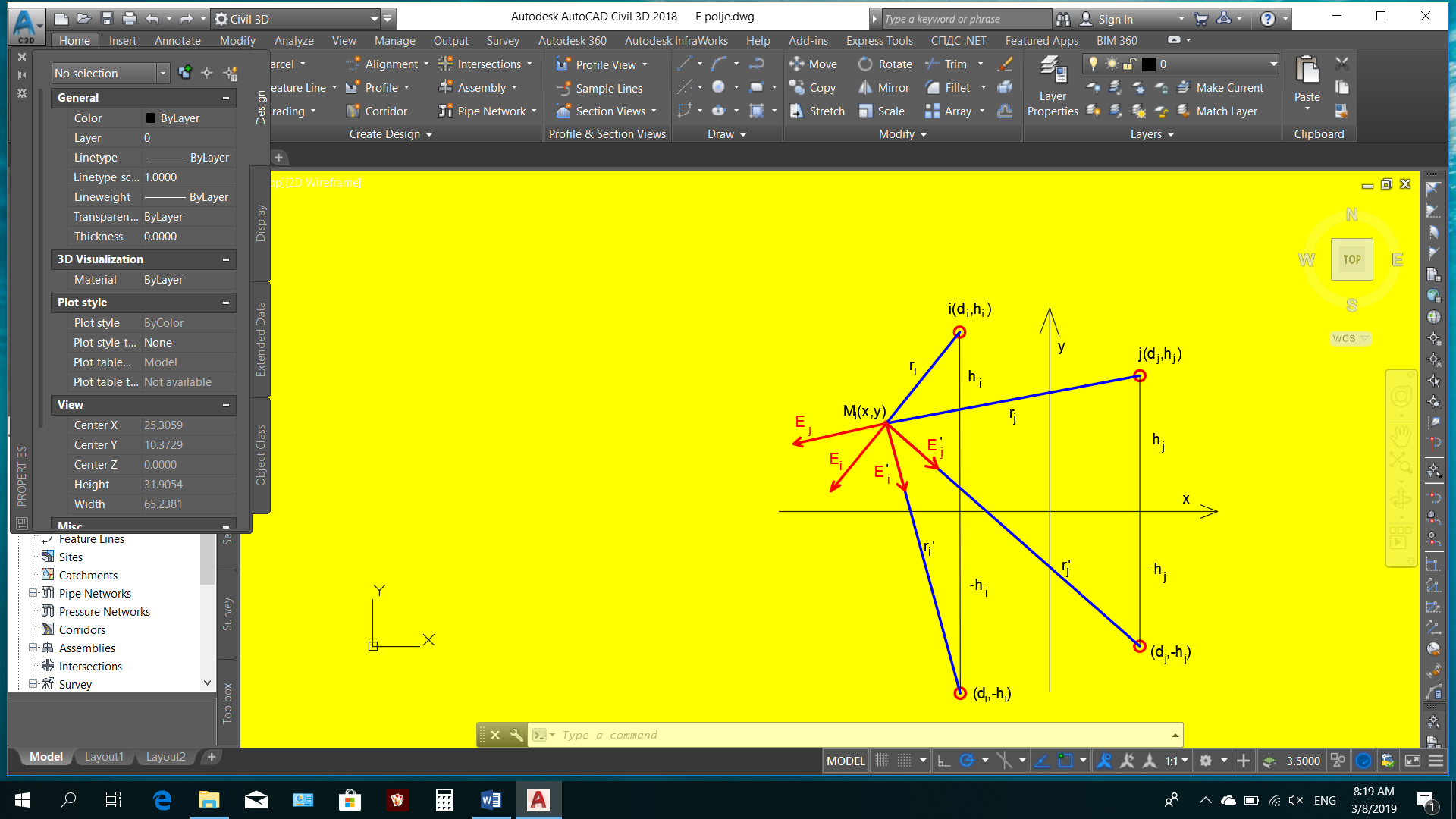 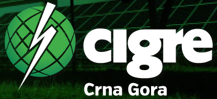 PRORAČUN JAČINE ELEKTRIČNOG POLJA- - - -
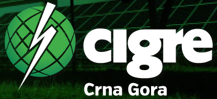 2.  PRORAČUN JAČINE MAGNETSKOG POLJA
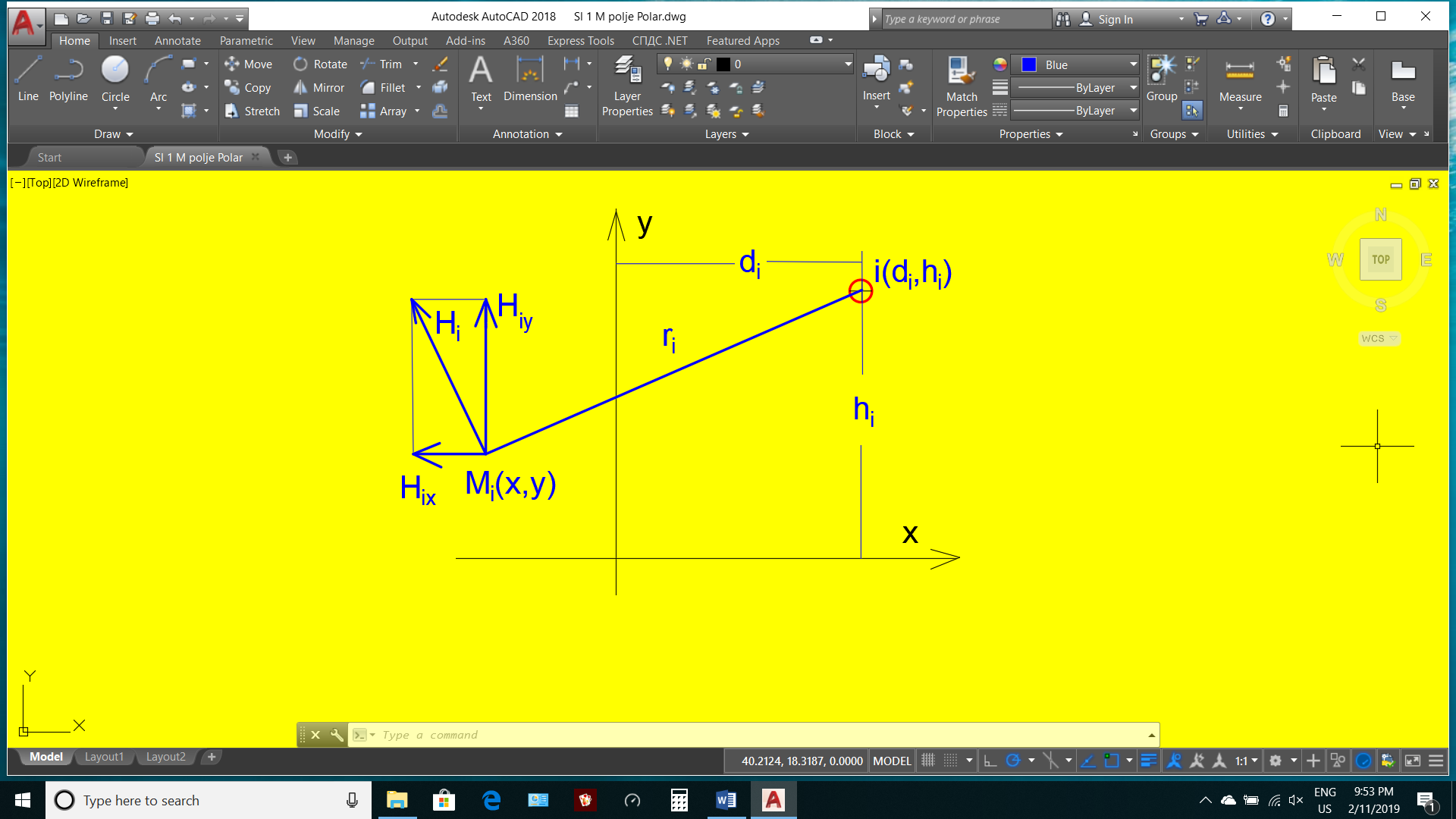 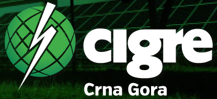 3.  POLARIZACIJA POLJA
za n=0, 2,4,6.. polarizacija je linearna
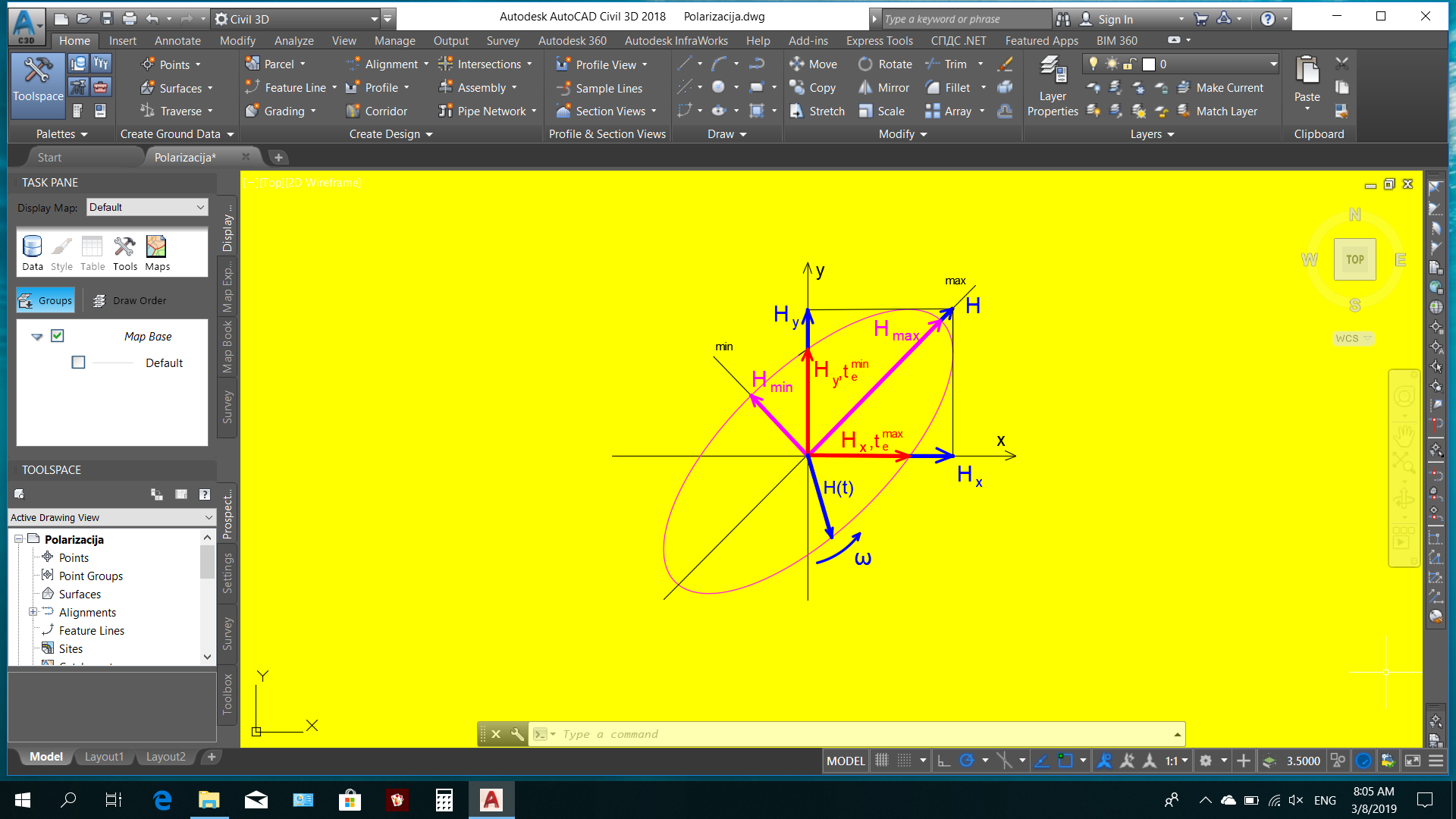 polarizacija eliptična
polarizacija kružna
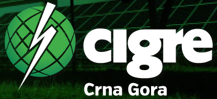 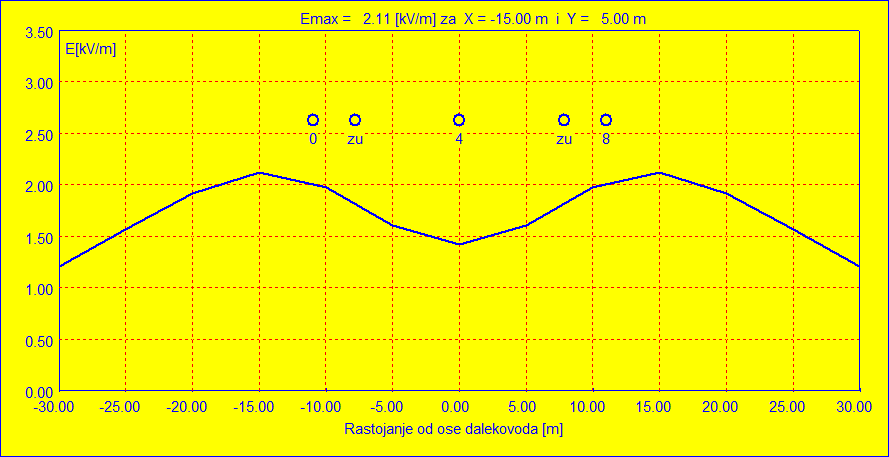 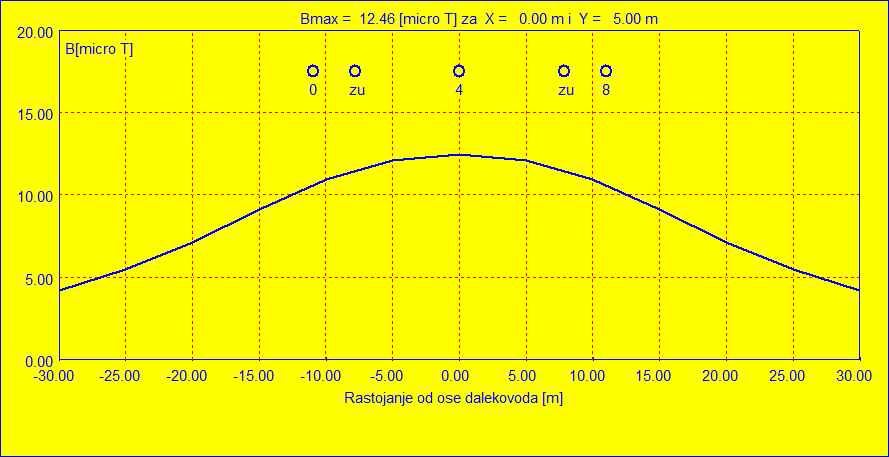 Raspodjela E i B dalekovoda 1x400kV
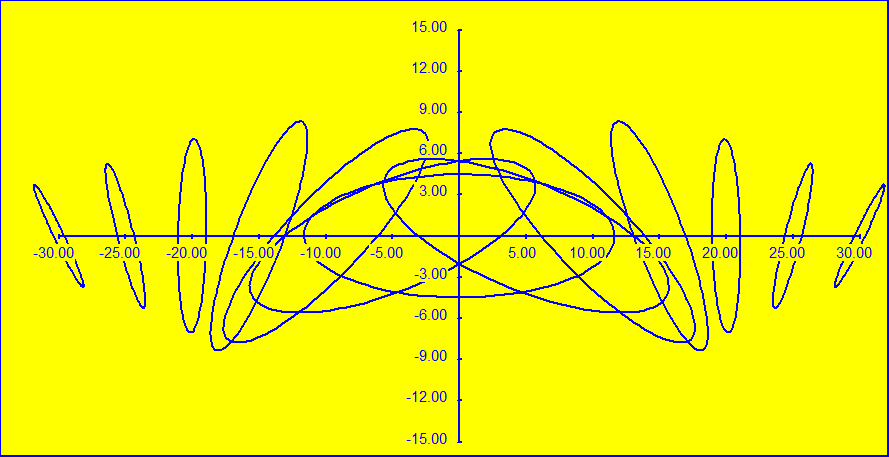 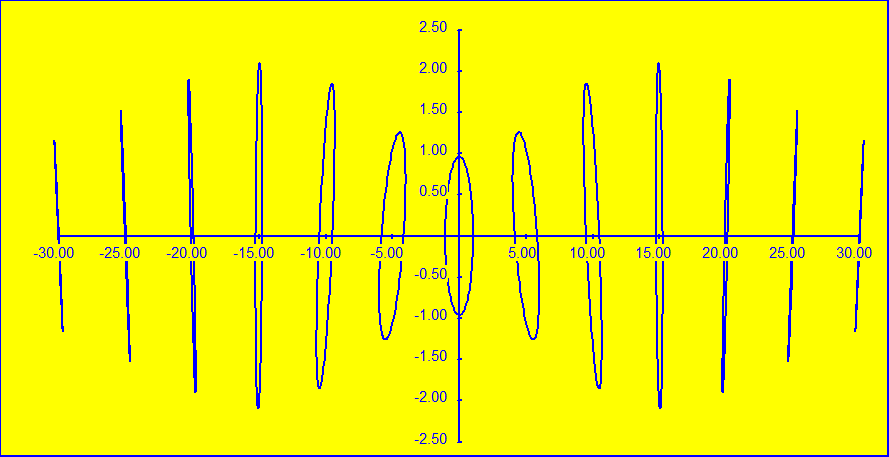 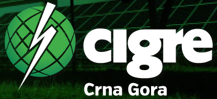 Polarizacija E i B dalekovoda 1x400kV
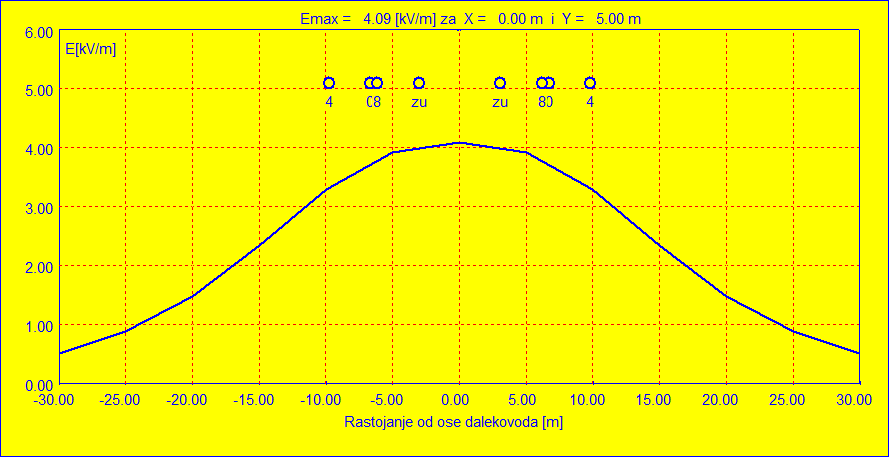 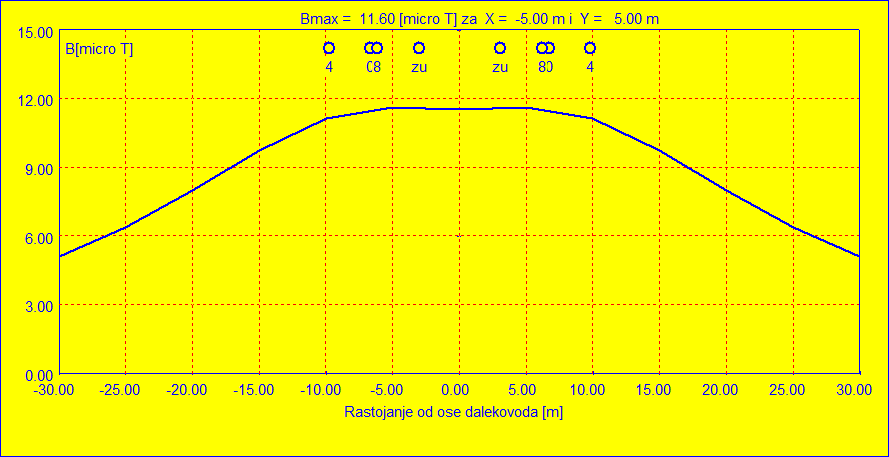 Raspodjela E i B dalekovoda 2x400kV
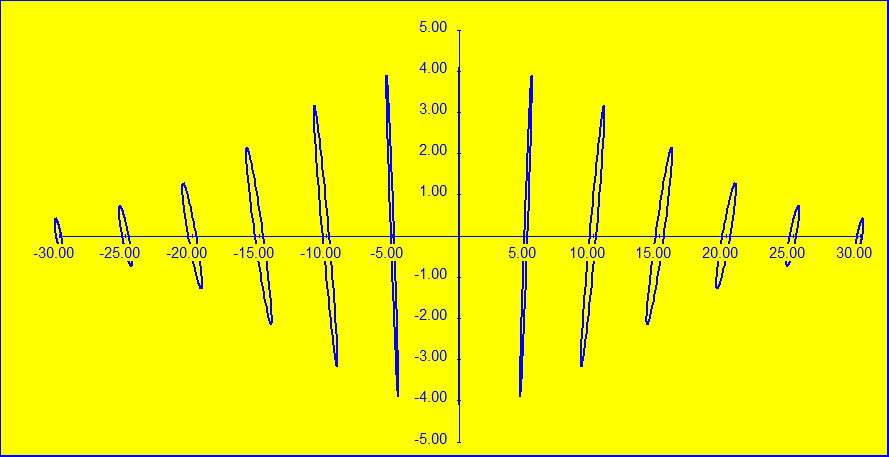 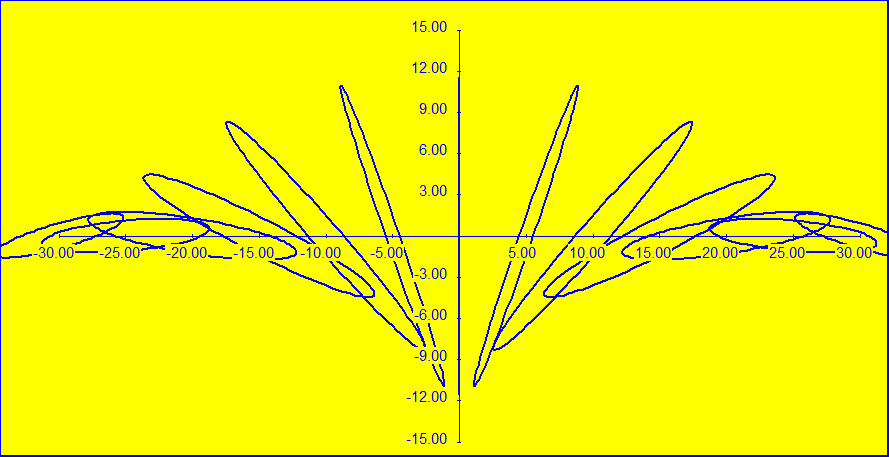 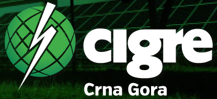 Polarizacija E i B dalekovoda 2x400kV
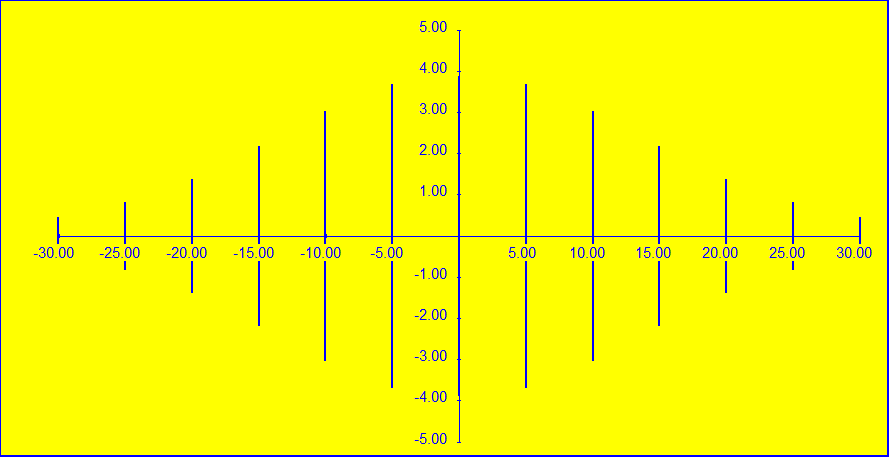 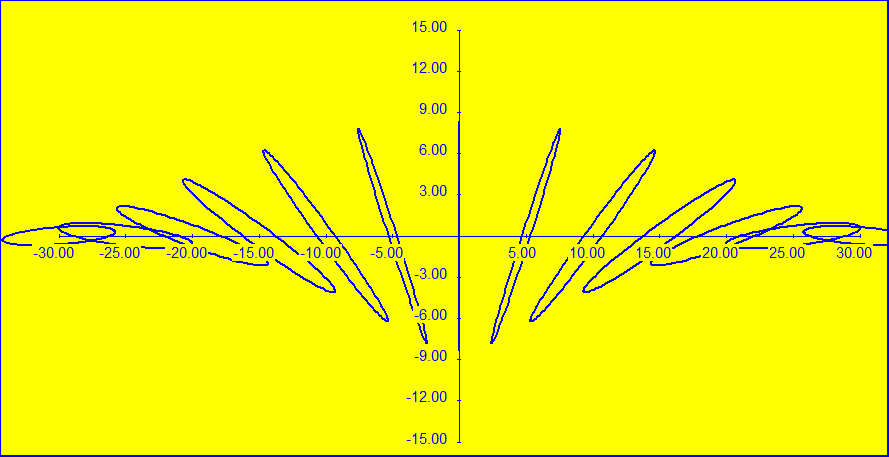 Polarizacija E i B dalekovoda 2x400kV na površini zemlje
ZAKLJUČCI
1. Izvedene jednačine i odgovarajući program napisan na osnovu njih, prezentirani u ovom radu, omogućavaju da se prouči polarizacija električnog i magnetskog polja dalekovoda sa bilo kojim brojem i rasporedom provodnika. 

2. Pokazano je da polarizacija polja u koridoru dalekovoda može biti kružna, linearna, a najčešće je eliptična.
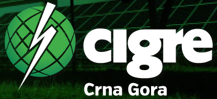 3. Pokazano je da polarizacija značajno zavisi od udaljenosti od ose dalekovoda i od visine posmatrane tačke u prostoru iznad zemlje. 

4. Polarizacija oba polja kod jednosistemskog dalekovoda  400 kV u njegovoj osi, zavisno od visine iznad zemlje, približno je kružna, a sa udaljavanjem od ose dalekovoda postaje eliptična, da bi na većim udaljenostima prešla u linearnu.

5.Polarizacija oba polja kod dvosistemskog dalekovoda 400 kV u osi dalekovoda je uvijek linearna, a sa udaljavanjem od ose prelazi u eliptičnu, dok na većim udaljenostima elipsa prelazi u pravu liniju.

6.Na površini zemlje polarizacija električnog polja je uvijek linearna na bilo kojem rastojanju od ose dalekovoda, što je u skladu sa činjenicom da su linije električnog polja uvijek normalne na površinu zemlje.
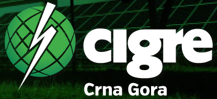